Motion for Approval to Start the Sponsor Ballot for IEEE P802.22 Revision Draft 5.0
Motion via E-mail Ballot
Motion Start: May 7th 2019
Motion End: May 16th 2019
Motion for Approval to Start the Sponsor Ballot for IEEE P802.22 Revision Draft 5.0
Item 1: Re-circulation LB #5 on IEEE P802.22 Revision draft D5.0 closed April 29th at 23:59 ET
Item 2: Vote tally
Motion for Approval to Start the Sponsor Ballot for IEEE P802.22 Revision Draft 5.0
Item 3: Clause 12 Conditions
No comments received at the end of Draft 5.0 Working Group Re-circ. 
No changes have been made to the Draft 5.0 after the Working Group Re-circ.  

Conditions
b) After resolution of the recirculation ballot is completed, the approval percentage is at least 75% and there are no new valid DISAPPROVE votes. 
CONDITION SATISFIED
c) No technical changes, as determined by the WG Chair, were made as a result of the recirculation ballot.
CONDITION SATISFIED
d) No new valid DISAPPROVE comments on new issues that are not resolved to the satisfaction of the submitter from existing DISAPPROVE voters. 
CONDITION SATISFIED
Motion for Approval to Start the Sponsor Ballot for IEEE P802.22 Revision Draft 5.0
Item 3: Clause 12 Conditions
One voter (Paul Nikolich) has maintained the Disapprove since WG Letter Ballot 3, on Draft 3.0. 

This comment was addressed and resolved prior to the Working Group Re-circ for Draft 5.0. Broken references have been fixed. 









So there are No Unsatisfied Negative Comments.
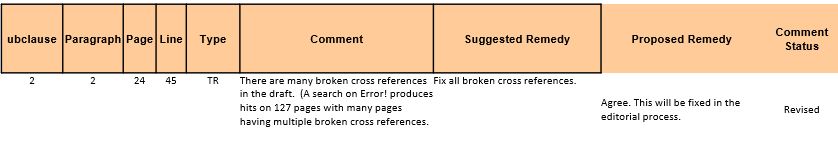 Motion for Approval to Start the Sponsor Ballot for IEEE P802.22 Revision Draft 5.0
Item 4: IEEE 802.22 Timelines:
Motion for Approval to Start the Sponsor Ballot for IEEE P802.22 Revision Draft 5.0